DUACAI 12/12/24
Outils de prescription et d'adaptation des antibiotiques: Promenade sur le web
Dr S. Alfandari, Infectiologie, CHU Lille/CH Tourcoing
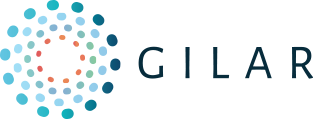 www.gilar.org
Des outils pour la pratique
Sites internet
Applications
Logiciels
Documents
Liste de discussion
Newsletters
Réseaux sociaux
Construction de questionnaires
E-learning
Jeux
Sites internet: Infectiologie.com
Recommandations par site
Diaporamas adaptables
Support de cours DES/DU/DPC
Diaporamas de congrès
Info-antibio
Livre de médecine tropicale
Newsletter Infectiologie.com
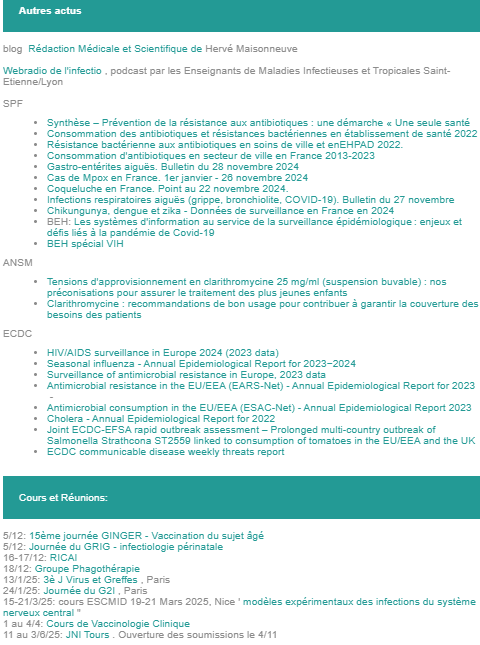 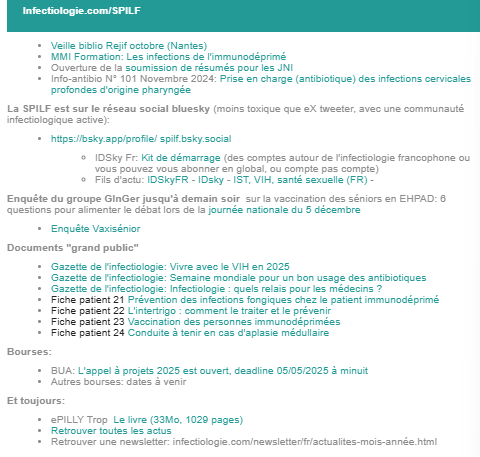 Sites internet: les CRATB
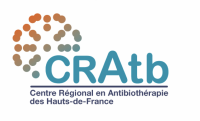 15 CRATB
8 avec un site propre
Animation de réseaux
Production de documents
Webinaires
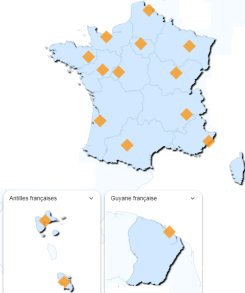 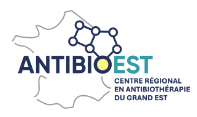 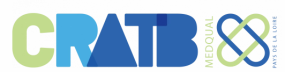 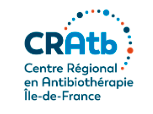 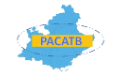 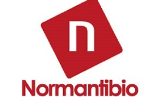 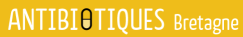 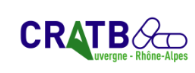 Sites internet: les institutionnels
Santé publique France
Haut conseil de la santé publique
ANSM
HAS
INRS
Applications
Antibioclic 
Antibiogilar        
Antibioguide      
ePOPI      
Antibiogarde
Fongique  APHP
Trousseau de poche (pédiatrie)
En projet
Application « recommandations SPILF »a
Populations particulières
Insuffisance rénale
Obésité
Grossesse
Toxicité hépatique
Interactions médicamenteuses
Voyage
Promed
Pasteur Lille
Santé-voyages.com
Vaccination
Vaccination info service « pro »
Infovac
Administration des médicaments
Perfusion continue
Home intravenous antibiotherapy and the proper use of elastomeric pumps IDN 2021
Modalités d'utilisation des antibiotiques par voie intraveineuse au domicile IDN 2021
Préparation et administration des antibiotiques par voie injectable mmi 2016
Antibiotree.ovh 
Stabilis.org 
Médicaments (dont anti infectieux) écrasables:
OMEDIT Normandie
Modules d’EPP
IU sujet âgé
Pertinence ATB >7j
Audit amoxicilline-acide clavulanique
Modules de e-learning
Exacerbation de BPCO
Rattrapage vaccinal (hors COVID) 
Durée d'antibiothérapie, conduite à tenir devant un ECBU + et allergie à la pénicilline. Réponses sous format PDF
Neutropénie fébrile et 3 vignettes cliniques dermatologie. Réponses sous format PDF
Diarrhées aiguës et vignettes cliniques de dermatologie. Réponses sous format PDF.
Jeux et quizz
QUIZZ Durées de l'antibiothérapie
Jeu de rôle
Jeux en ligne
Documents patients
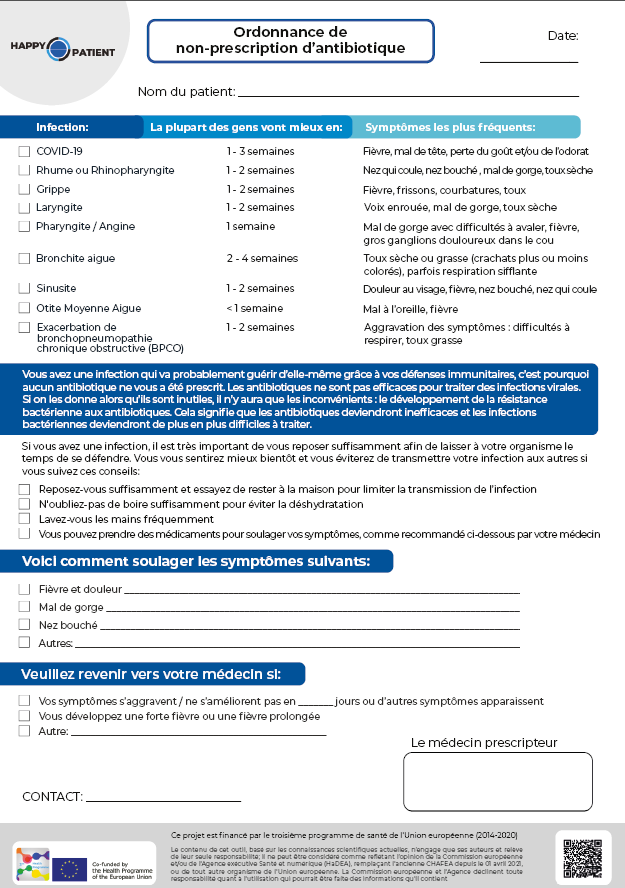 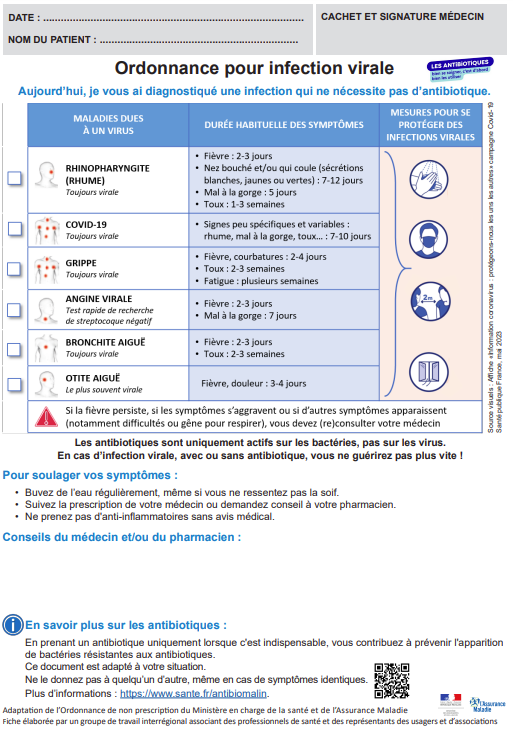 Les trucs un peu ratés
SFTP/docamed: source d’info sur les traitements mais pas du tout adapté à l’infectiologie
Utilise des recos anciennes, par ex endocardite Europe 2016
Vidal: lecture rigide de l’AMM
Daptomycine (option EI: IPTM grave à SA)
6 mg/kg (10 à 12 en vrai)
Amikacine
15 à 30 mg/kg en 1 à 3 prises (que monodose)
Posologie maximale: 1 500 mg par 24 heures (pas de dose limite)
Ceftazidime (option bactériémie, NF, etc)
Perfusion continue 4 à 6 g 1 fois par jour (or stabilité max 8h)
Bug control: appli sur µorganismes et moyens de prévention
Quelques erreurs
Réseaux sociaux « pro »
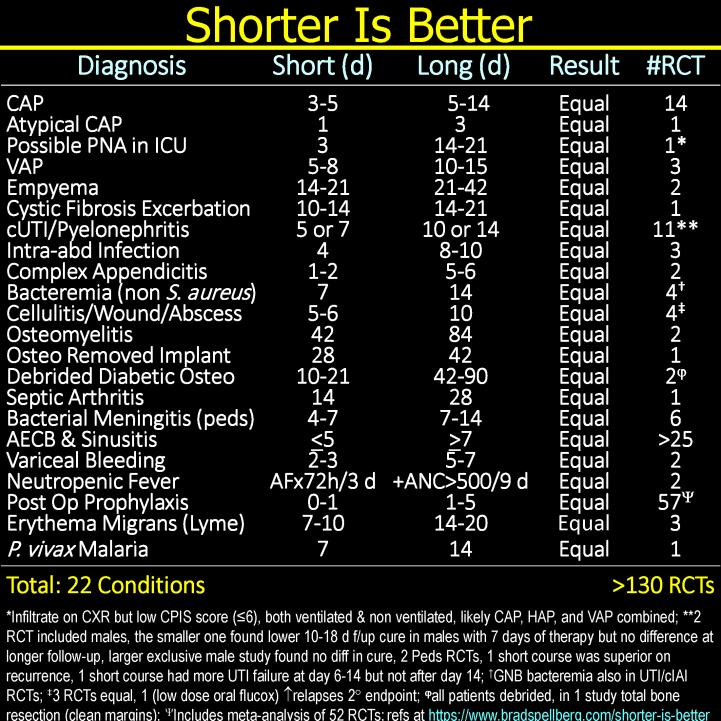 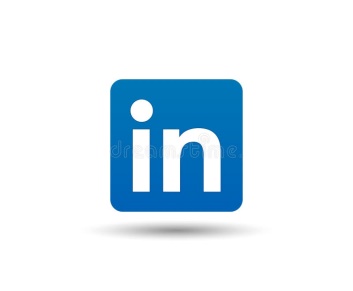 Linkedin
Bluesky: 
Très grosse communauté infectiologique anglophone
Encore peu de Français mais ca monte
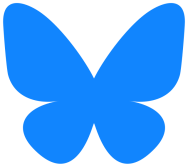 Autres outils
Faire des stats sans logiciel: BiostaTGV.sentiweb.fr  
calculs via le logiciel de statistique R.
12 tests statistiques
Etudes cliniques 
Comment planifier son étude
Calculer son nombre de sujets nécessaires
S'informer sur la rédaction de son protocole
Pour la PCI
REPIA: réseau de prévention des infections et de l’antibiorésistance
Multiples données/outils
1 volet BUA
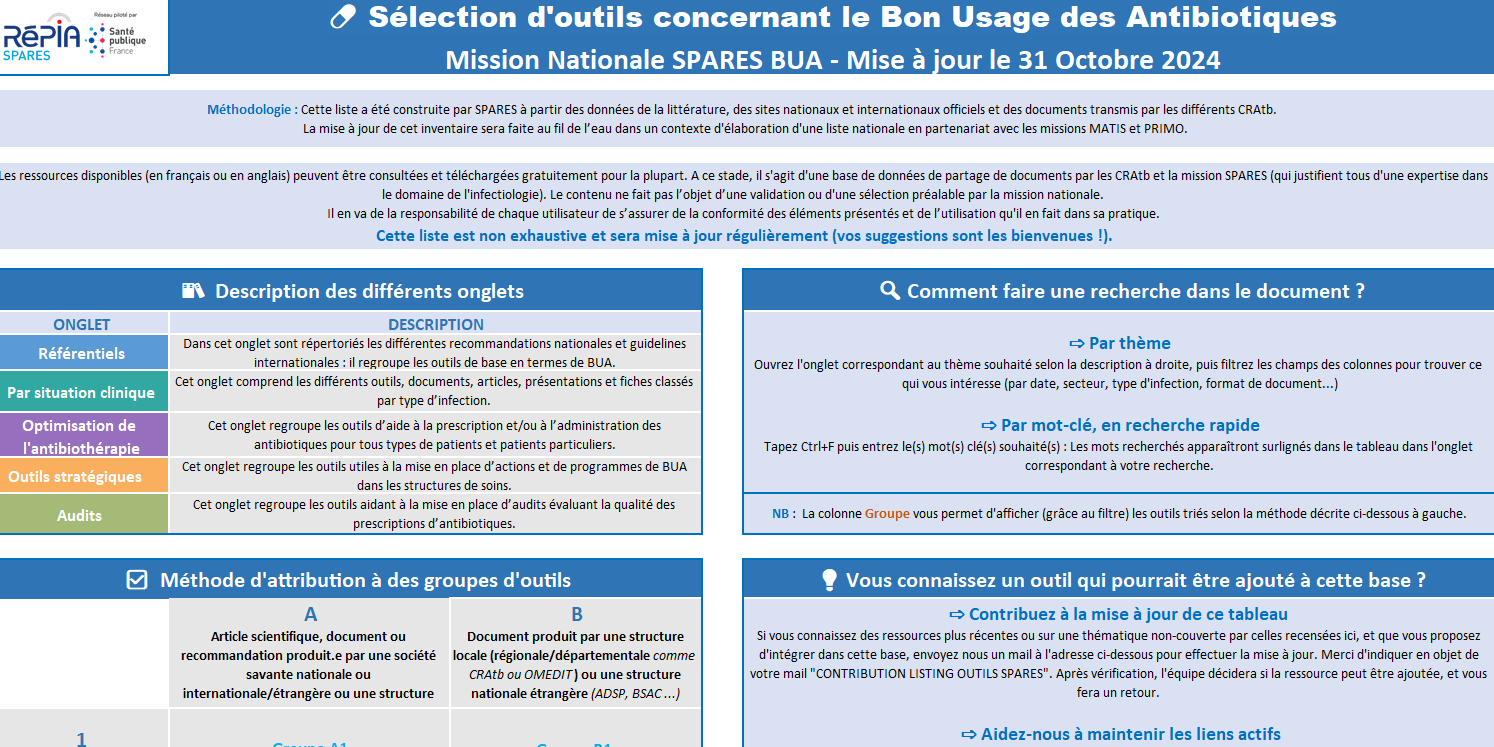 Conclusion
Un site pour les rassembler tousInfectiologie.com